Assessment Design forAll Educators
Mitch Fowler
fowlerm@calhounisd.org
My Experiences
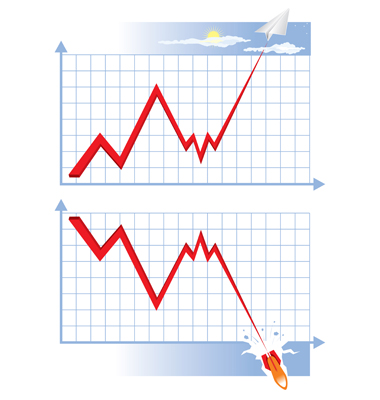 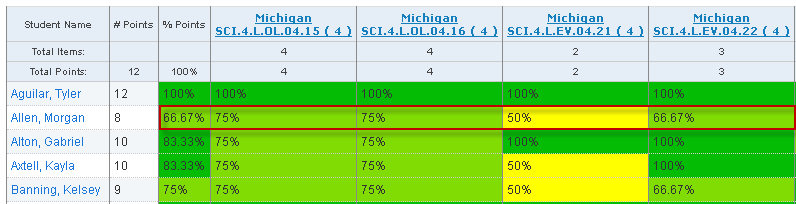 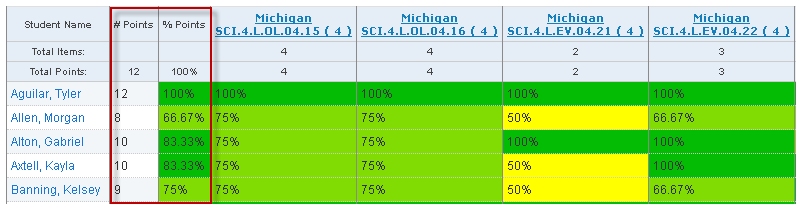 ?
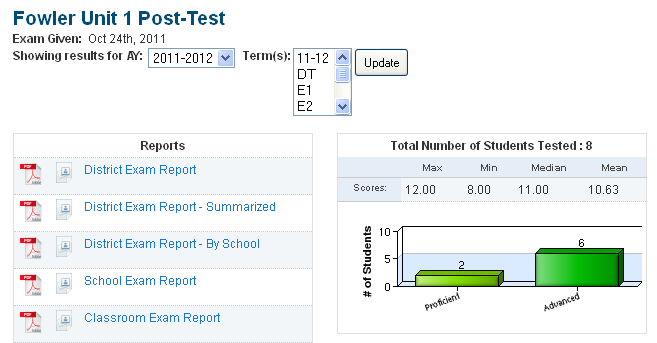 Assessment Map
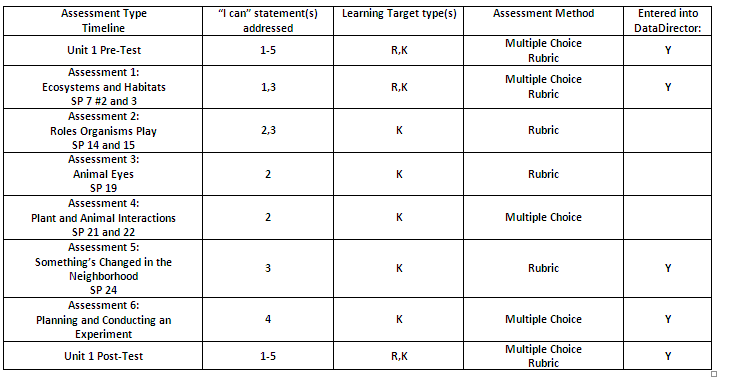 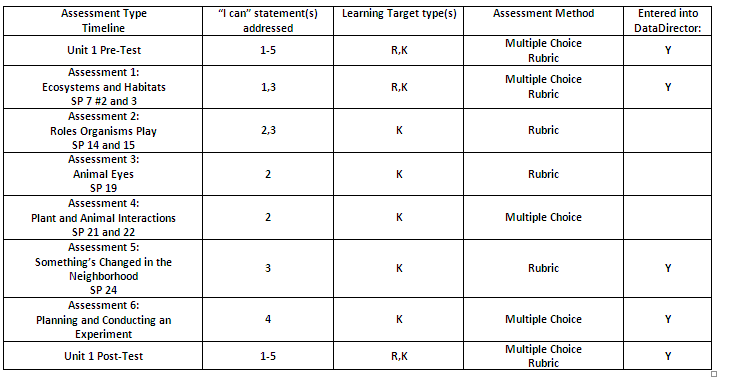 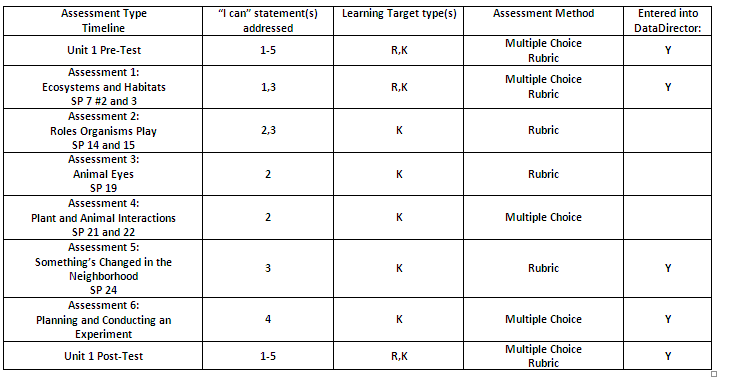 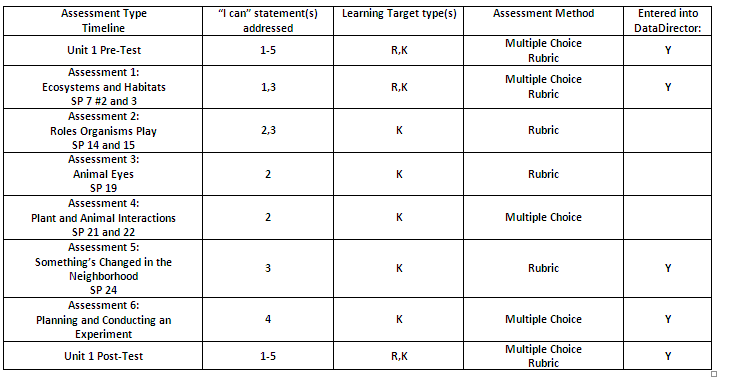 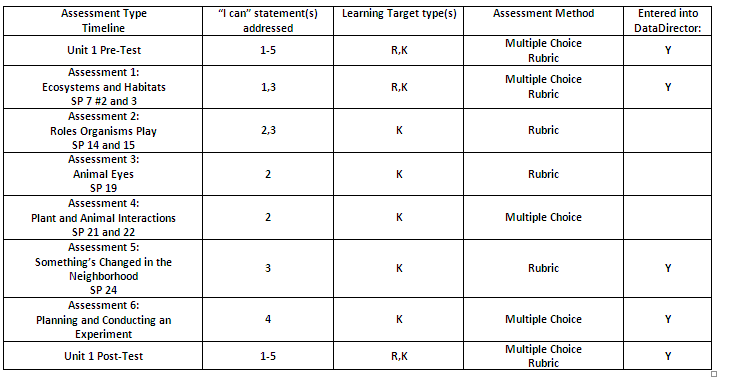 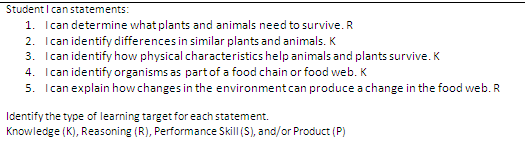 Merging Assessment Maps and DataDirector
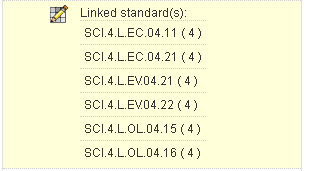 Pre-Test / Post-Test Linked Standards
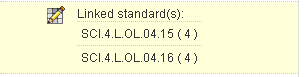 Formative Assessment 1 Linked Standards
Formative Data Analysis
Pre-Test
Formative 1
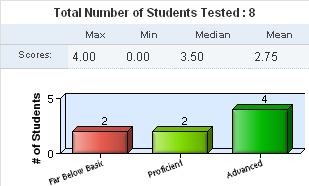 Formative 2
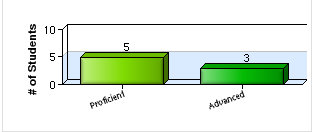 Formative 3
Post-Test
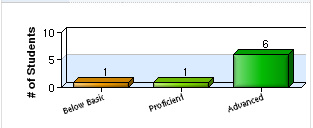 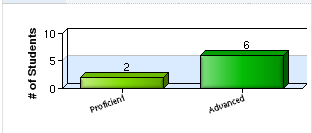 Formative Data Analysis
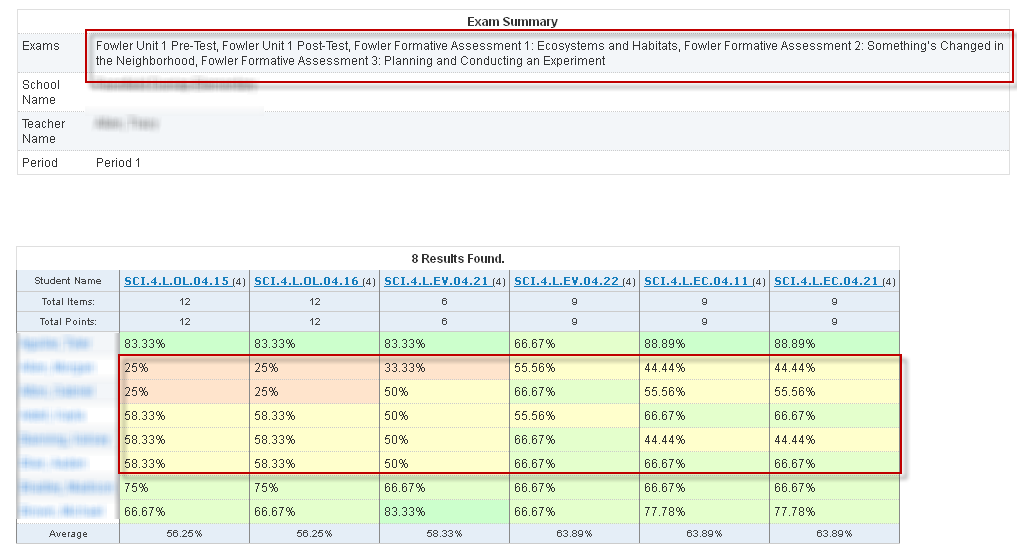 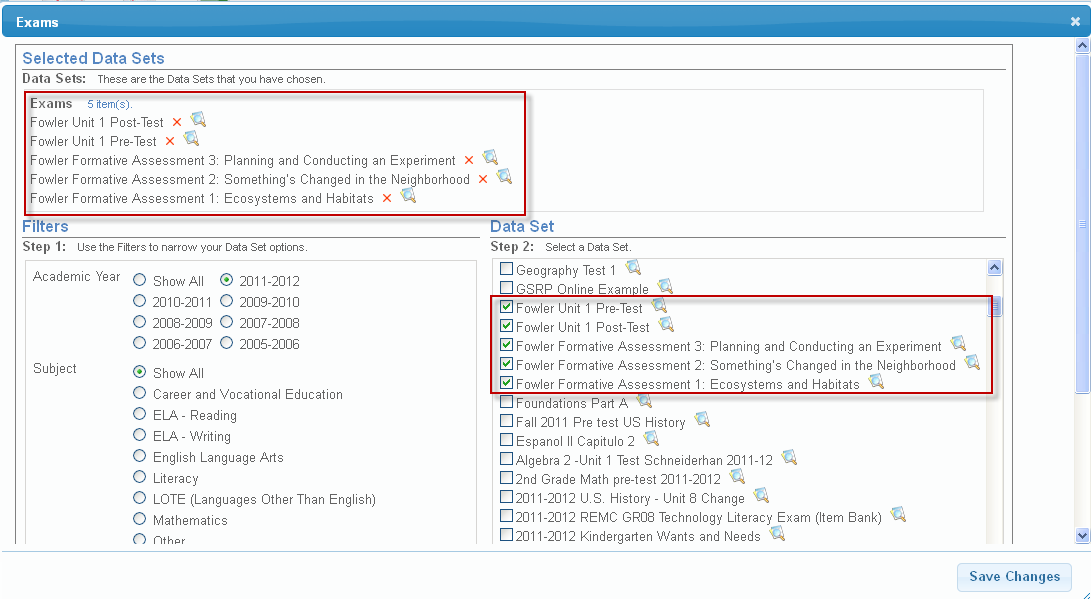 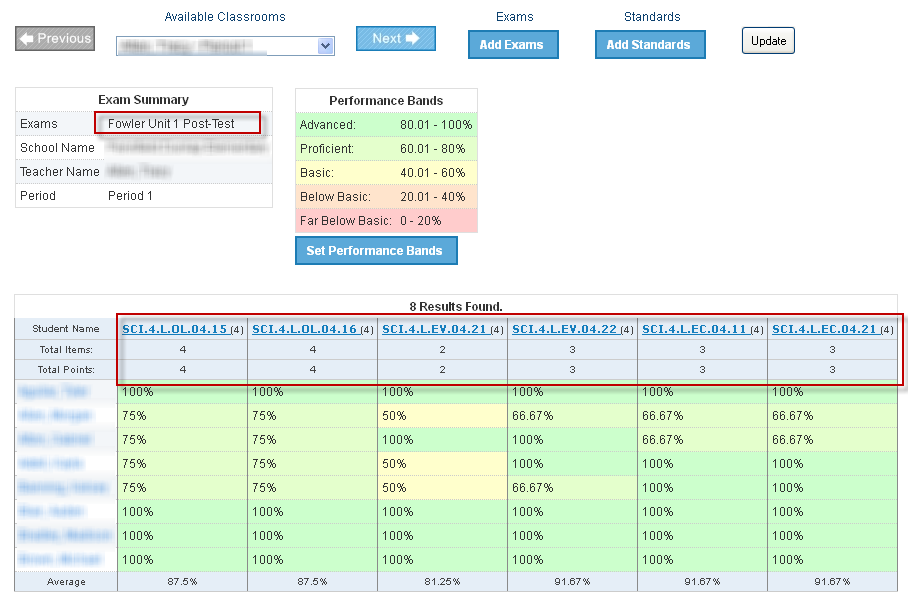 !
Review and Wrap Up
Assessment Mapping
Build Exams and Link to Standards
Classroom Standards Performance Report

Impact on consultants?
Other reports to show growth?